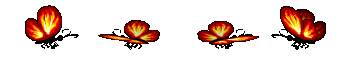 Обобщающий урок по теме «Семейства растений отдела Покрытосеменные»
Задание 1.Определите название основных систематических групп.
………………….......                         растения
………………………                   покрытосеменные
Однодольные
…………………….
Двудольные
Лилейные
…………………….
Крестоцветные
Ландыш
…………………….
Редька
Ландыш майский
…………………….
Редька дикая
Задание 2.Определите правильную последовательность систематических единиц:
Класс – род – вид – семейство

Класс – семейство – род – вид

Семейство – класс – род – вид

Род – семейство – класс - вид
Задание 3.
Узнай семейство.
Задание .5
Угадай-ка
Это растение зовут вторым хлебом человечества. Многие учёные считают его самым древним культурным растением. Его не только употребляют в пищу, но и изготавливают шляпы, циновки и бумагу высшего качества.
Ответ: Рис
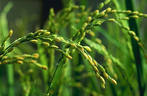 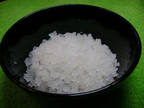 В 16 веке в ботанических садах Италии он рос  под названием «перуанский земляной орех», а за сходство с трюфелем его называли «тартуффоли». В 18 веке придворные дамы украшали свои причёски цветками этого растения. Его выращивали в цветниках и на клумбах.
Ответ: Картофель
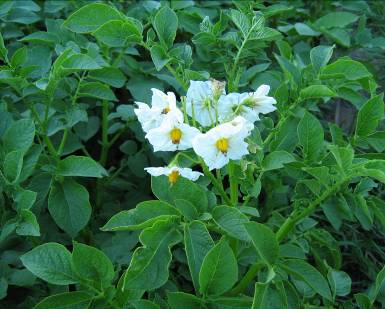 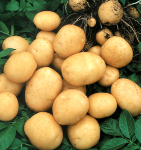 «Сидит на палочке в красной рубашечке. Брюшко сыто – камешками набито» - такая загадка есть о плоде этого растения. Впрочем, строго говоря, плоды – это только находящиеся внутри маленькие орешки, а глянцевая красная мякоть – разросшееся цветоложе.
Ответ: Шиповник
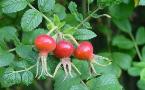 Лабораторная работа                    «Определение растений»
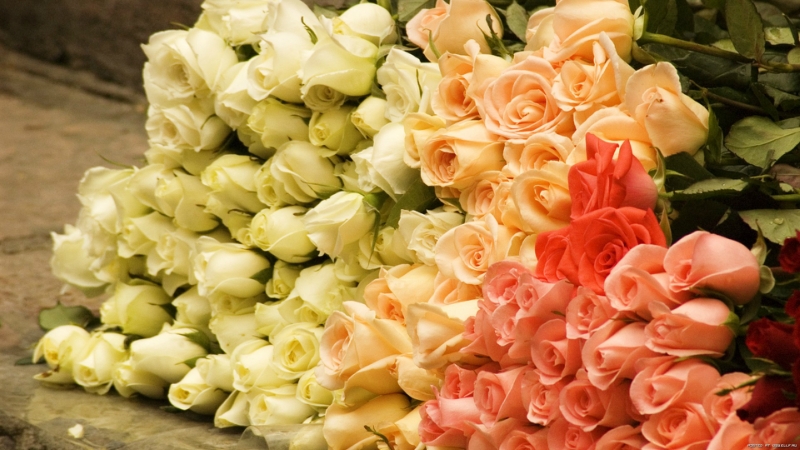 Ответы на тест